WELCOME
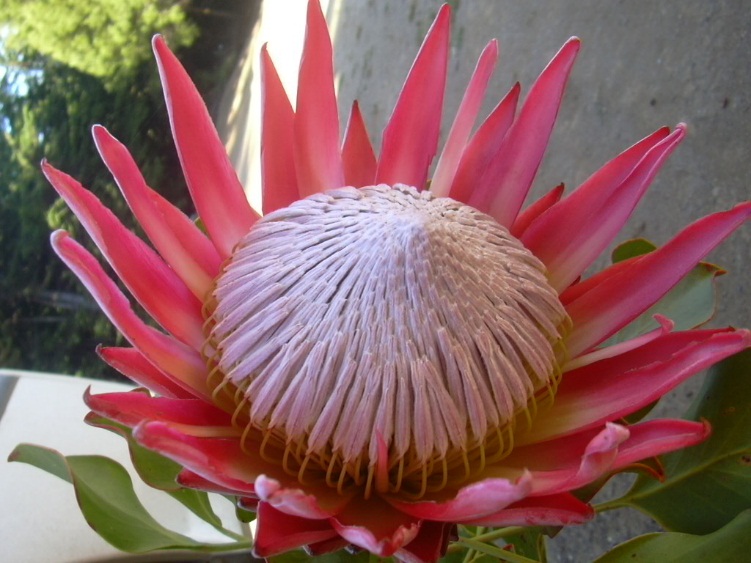 National flower of South Africa
Teacher’s Introduction
Rafiqul Islam
               B.A (Hons), M.A (English)
Lecturer in Enghlish
Cell:01748906711
      E-mail: 
prof.rafiqulislam1981@gmial.com
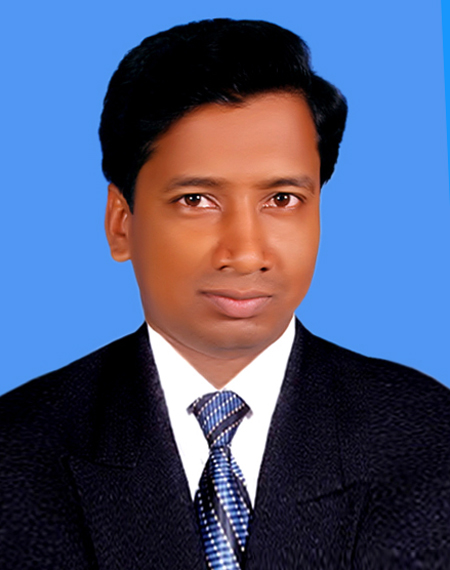 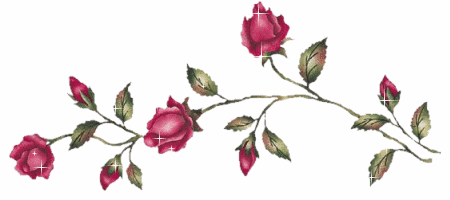 Subject Introduction
Class:Alim 1st year
 Subject:English 1st paper
Unit:One
 Lesson: Two
 Time:45minutes
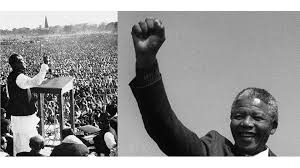 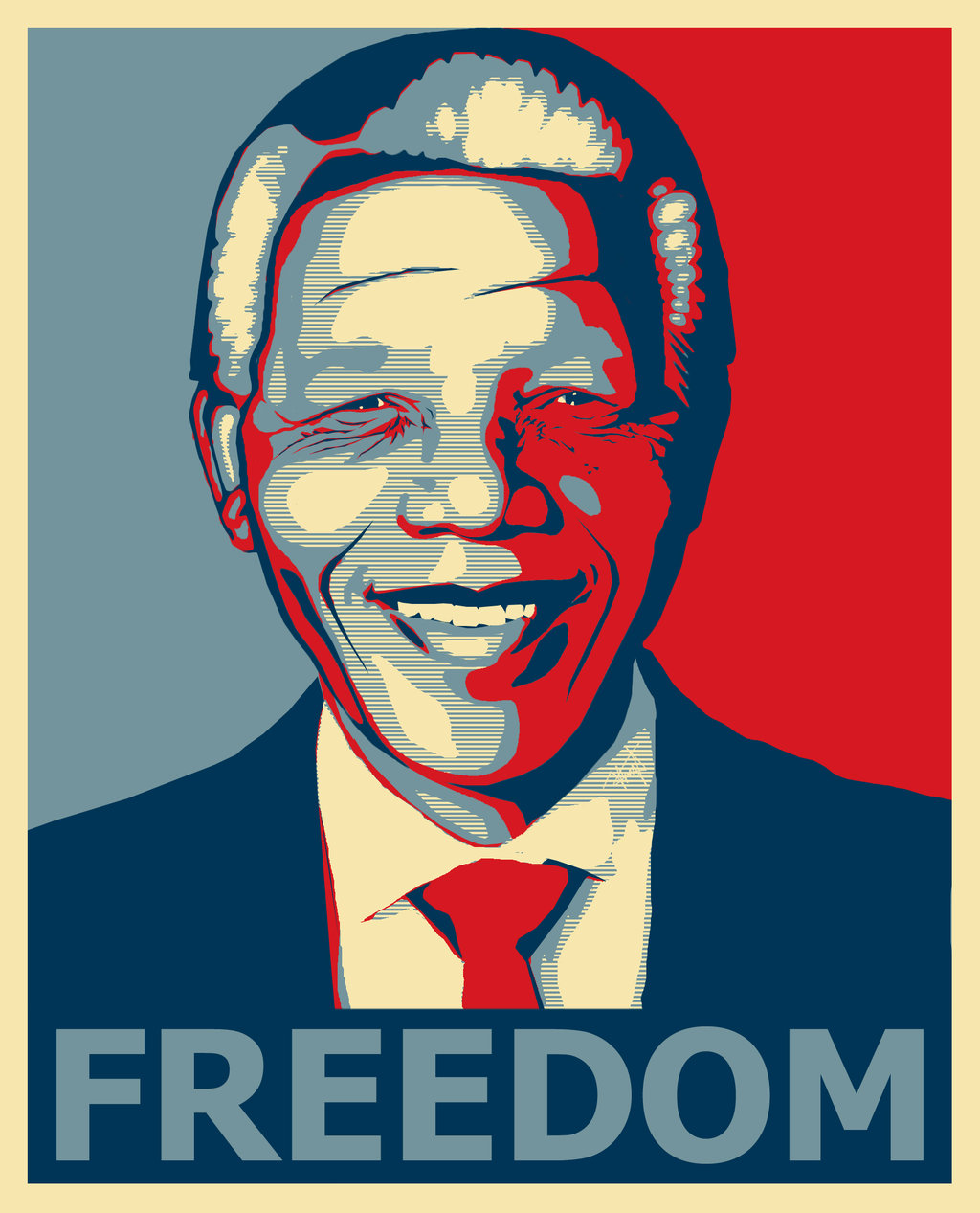 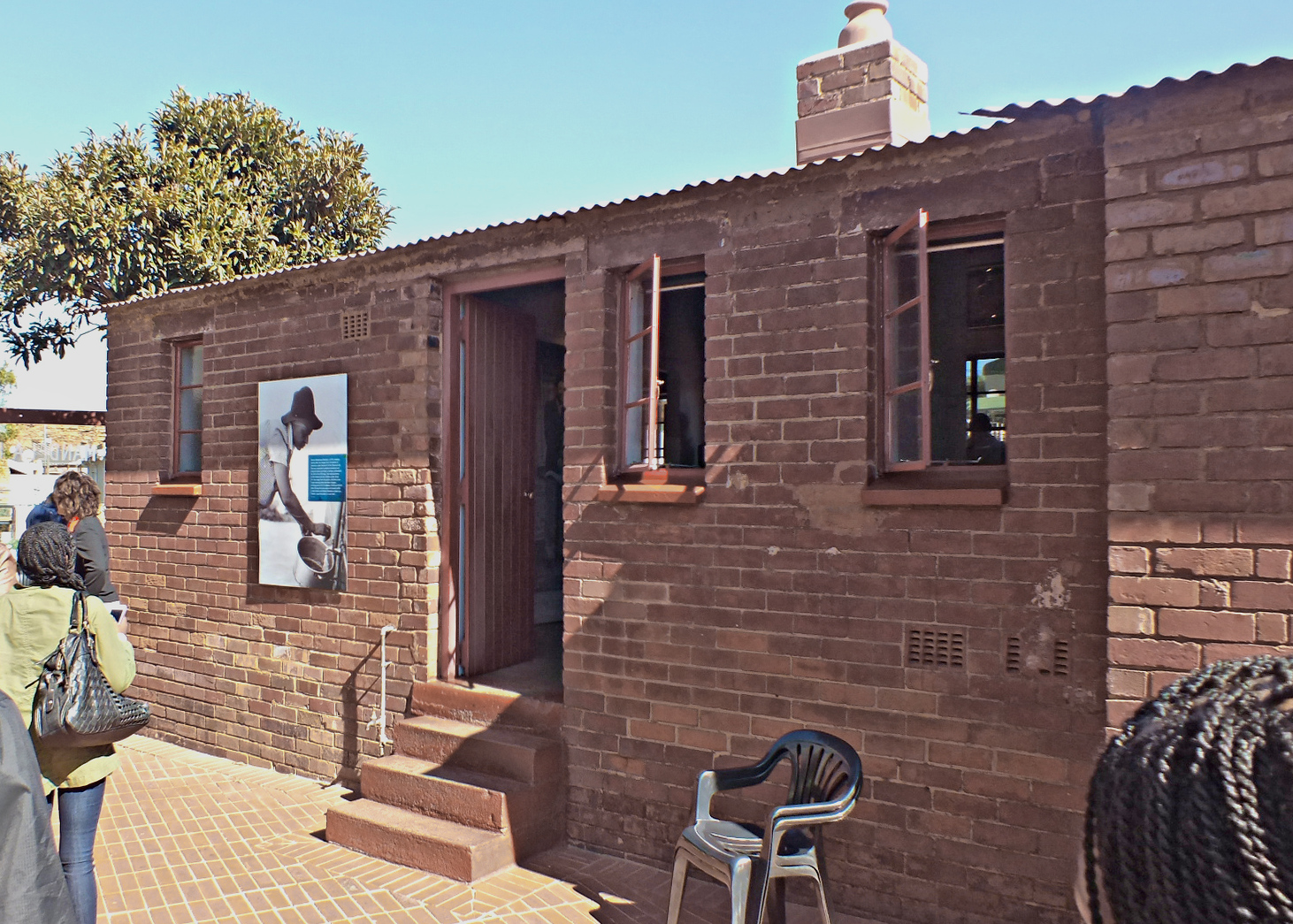 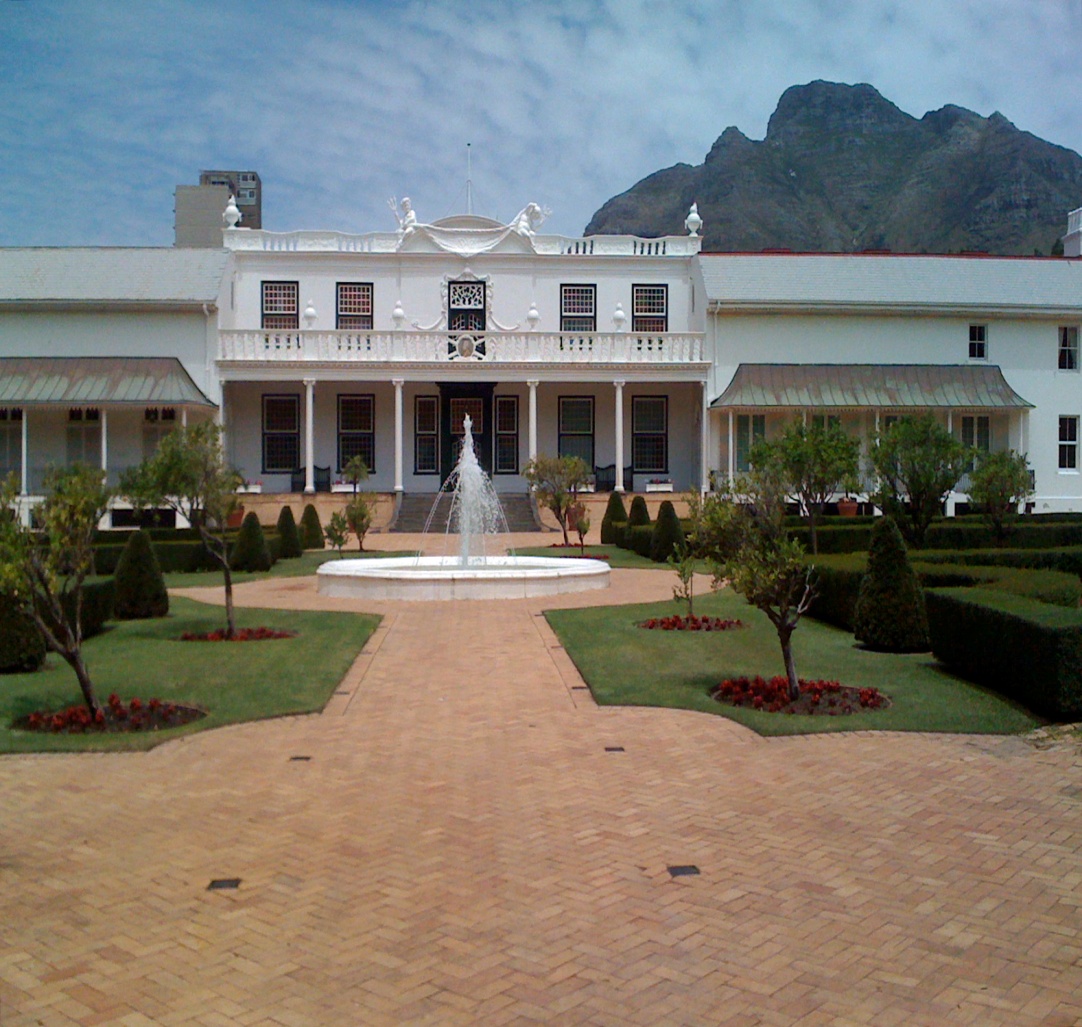 President House of South Africa
Paternal Residence of Nelson Mandela
Today’s Lesson
Nelson Mandela,from Apartheid Fighter to President.
Learning Outcomes
01.Identify some world famous personalities.
02.Describe the synonym & antonym some confusing words.
03.Speak about Nelson Mandela & his contribution.
04.Explain ‘a brief history of South Africa.’
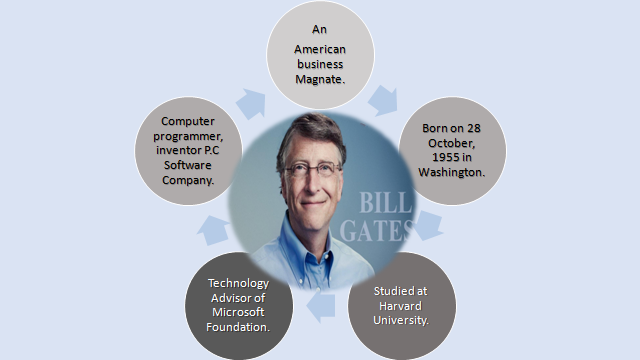 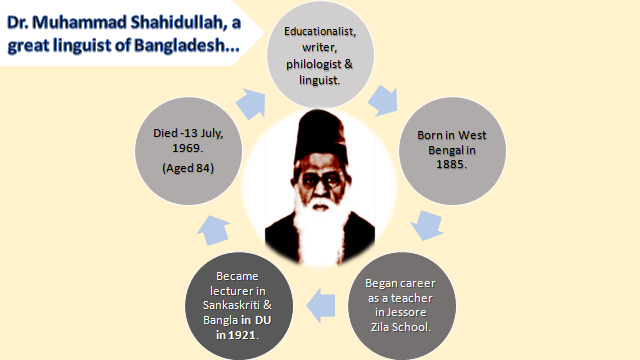 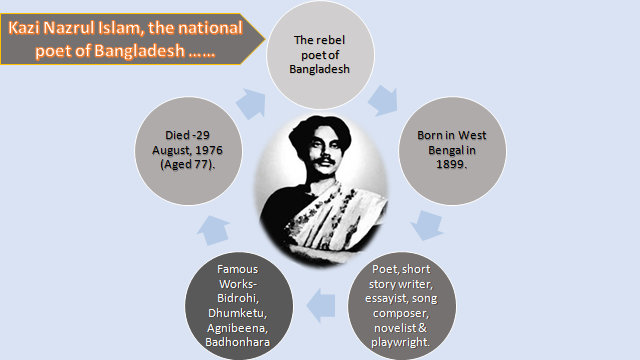 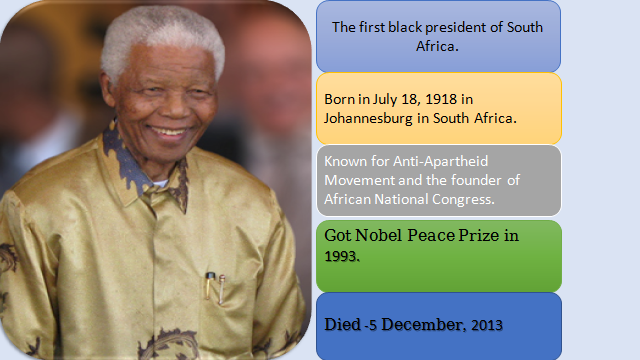 Individual Work
5 minutes
1. How many people describe?
2. What is the birth place of   Mandela?
3. Who is our national poet?
4. Read the text loudly one by one.
Look at the video
4 minutes
Pair Work
Discuss about the synonym & antonym the following words in every pair.
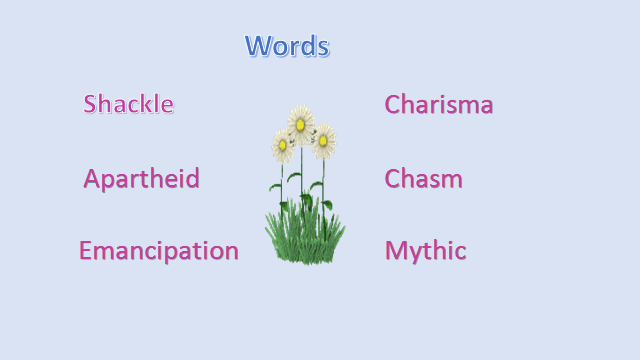 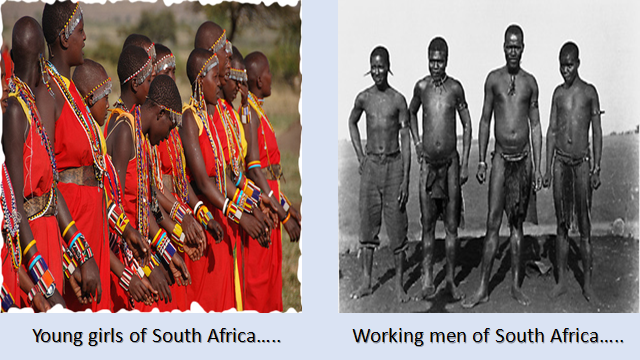 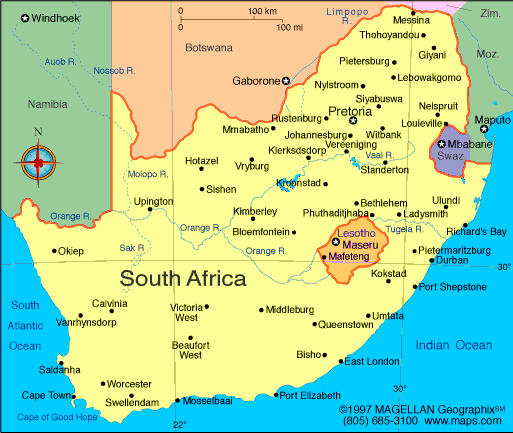 Republic of South Africa
Capital City – Pretoria
Largest City- Johannesburg
Official Languages in total -11
Ethnic group-80.2% Black African
Total Area-12,21,037 sq.km
Population- 5,49,56,900.
Population Density- 42.4 sq. km
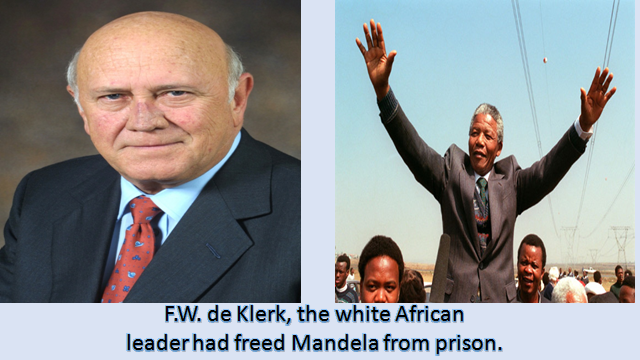 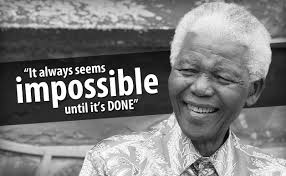 Icon: Icon means idol. It is a visual representation of an object or scene or person.
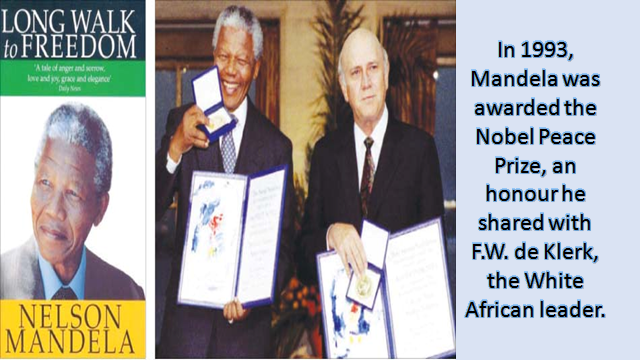 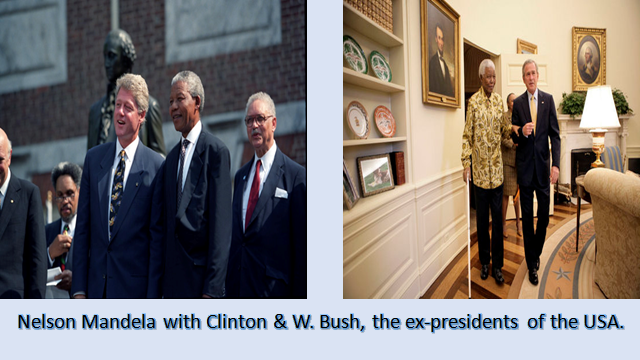 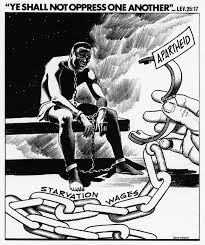 Apartheid: The term refers to race discrimination. Nelson Mandela fought against apartheid and struggled for everybody’s equal opportunities.
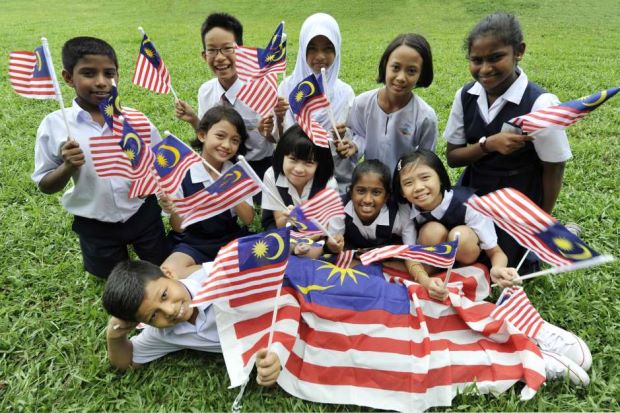 Multi-rascial Democracy: Multi-racial Democracy means  equal right and justice for everyone irrespective of  race, religion, caste, etc.
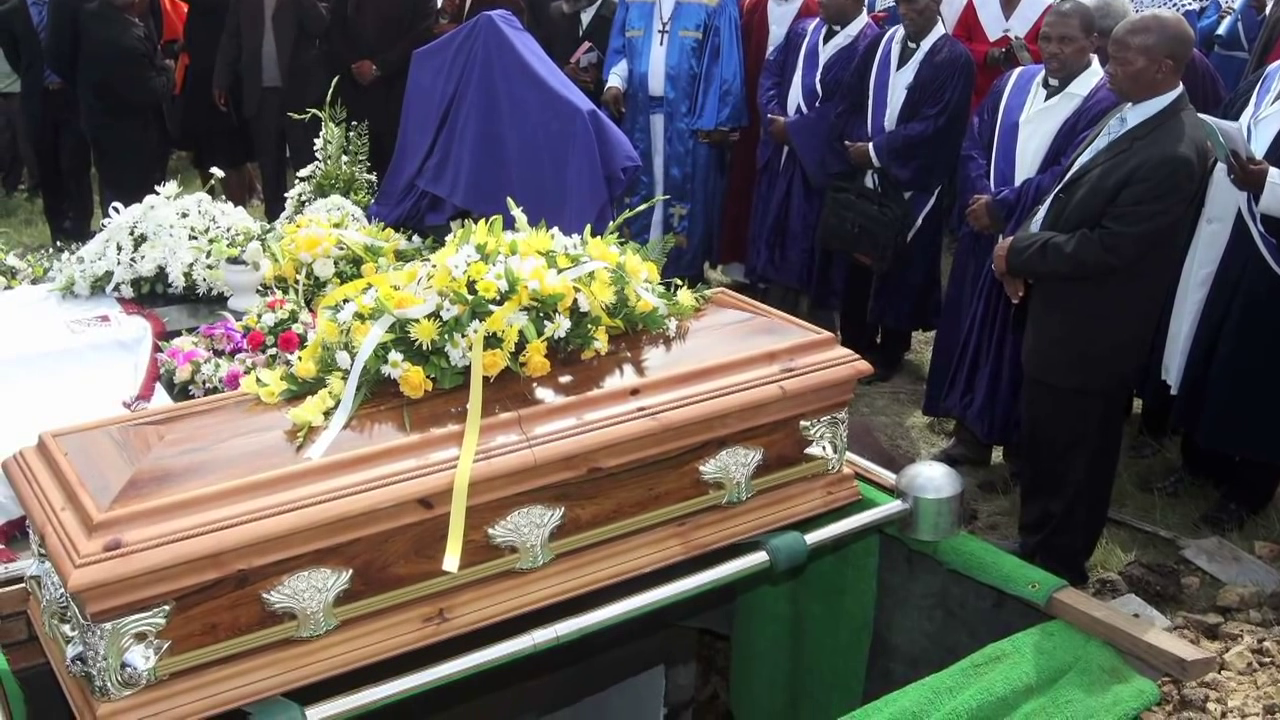 Group Work
10 minutes
01.Group( S).Write down a brief history of South Africa.
01.Group (M).Write with which leader of Bangladesh do you find a similarity with Mandela? How?
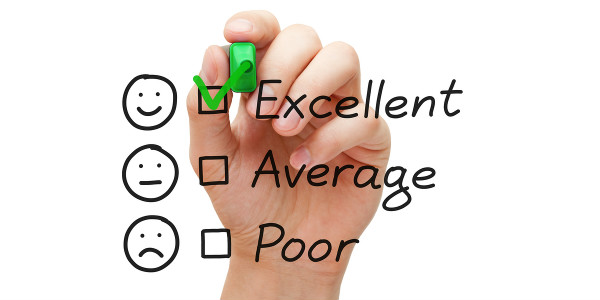 Evaluation
Fill up the blanks in the given sentences:
Icon means ………………………………. 
 Apartheid refers to……………………………….. 
Democracy refers to  the equal right and   justice for ……………………...
Mandela was imprisoned for nearly……………….years.
Home  Assignment
Why is Nelson Mandela so famous? (Write in ten sentences)
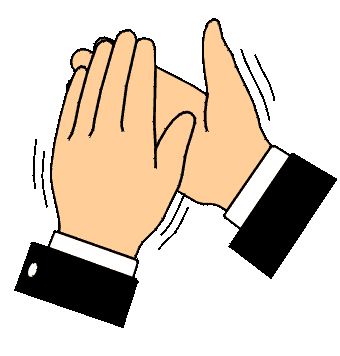 Thank you Very Much